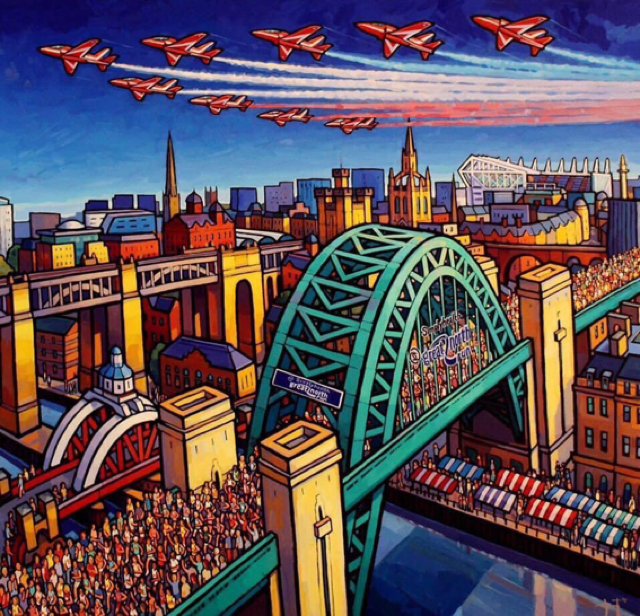 Bridging the gap between assertion and evidence of teaching excellence
Prof. Sally Brown
Dr. Iain Mac Labhrainn
Image credits: Iain Mac Labhrainn & jimedwardspaintings.com
In applying for promotion at NUIG on the grounds of teaching and learning, what kinds of evidence is convincing?
In many universities, the means by which to build and demonstrate evidence of outstanding research impact are well rehearsed, but this is less the case in the learning and teaching domain. This short workshop is designed to help colleagues plan long term to assemble convincing and sufficient evidence to demonstrate:
outstanding teaching capability; 
national standing in learning and teaching; 
innovation in teaching and learning;
impact in teaching and learning; 
successful record of achieving pedagogic research funding.
When applying for senior posts at NUIG you need to think about how:
Types of evidence;
These should be both qualitative (positive comments from students, peers, line managers, external examiners etc) and quantitative, including (such as improved retention, employability or employment stats for your students, or evidence of improved success and achievement (more students do better). 
They make a greater impact if, for example with student quotes, you can show that these are not just selected from a few students but actually representative of most students (e.g. “85% students commented that my teaching was very good or outstanding). 
Don’t be afraid to use graphs and tables where they make your case more strongly. 
Evidence can be solicited (don’t be shy to ask people for comments you can quote), unsolicited, spontaneous and/or commendations by national or international figures. These are especially valued: it may seem cheeky to ask, but many are only to willing to help if they value/use your work/ideas/approaches.
Publishing about learning and teaching. Do you share your practice through:
Books and chapters in books: either textbooks or around pedagogic topics such as groupwork or assessment; 
Articles in peer reviewed refereed journals;
Articles in institutional, national or international less formal publications including magazines and newspapers;
Blogs (your own, or ones for your professional or other organisation);
Social media.
Evidence could include:
Bibliometric evidence (citations indices showing how well regarded the publication is);
Citations of your work  e.g. through Google scholar: who is using your work? Is it being used outside Ireland?
Usage of your work e.g. number of institutions who recommend your work as core texts;
Sales numbers for your pedagogic books, (where appropriate) and whether more than one edition has been commissioned;
Qualitative quotations about your impact from readers, reviewers and co-writers/editors.
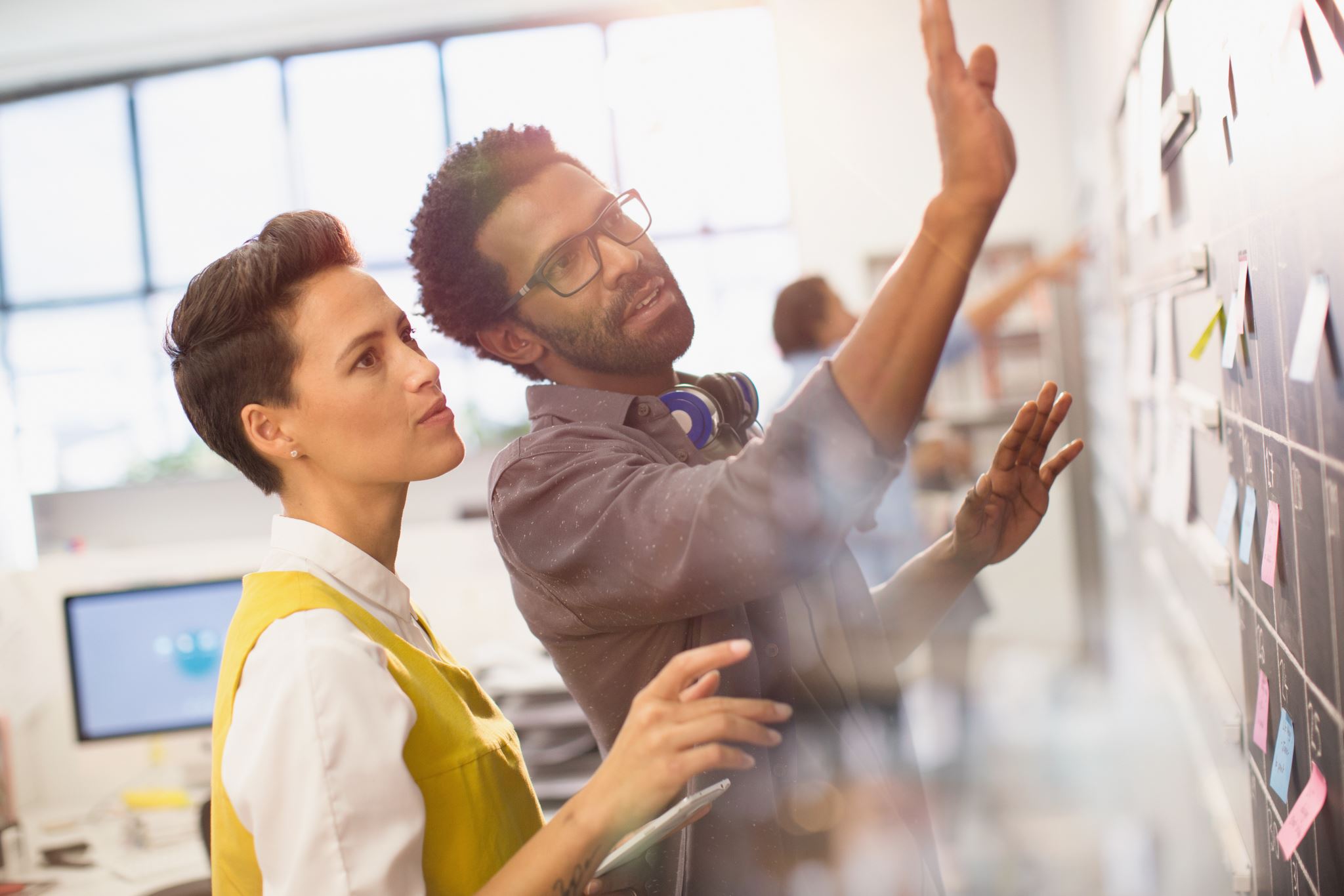 Applying for and demonstrating impact of funding for pedagogic projects
Funding opportunities include:
National Forum 
Strategic Alignment of Teaching and Learning Enhancement (SATLE) 
Network & Discipline Fund
University 
Local Enhancement Projects (LEPS)
HEA Calls , IRC studentships
AdvanceHE
Erasmus+
Evidencing impact. Can you:
Run a session on it for the annual Teaching & Learning Conference? 
Write for a recognised Teaching and Learning newsletter/journal/website? 
Write for any of the big Teaching and Learning journals e.g. Innovations on Education and Teaching, Studies in Higher Education, Active learning in Higher Education, AISHE-J etc? 
Present at institutional, national or international T&L conferences? 
Present in National Forum Seminar series?  

Evidence is even more meaningful if you can show others have gone on to borrow your approaches and apply them to their practice/institutions.
Conferences, for example:
National Forum
SEDA
AdvanceHE
SRHE

Discipline or specialist:
Institute for Enterprise Educators
ALT-C
Contributing to the PgCert/PgDip/MA or other CPD or opportunities
This shouldn’t just be a one-off session, but a sustained and/or substantial commitment if it is to count as evidence of excellence;
“For the last five years s/he has regularly run sessions in the PGCert on my innovative approach to groupwork”(PGCert course leader) 
Have you led a strand of activity to showcase your excellent and original work?   Consider offering your services/making a proposal to CELT.
Have you mentored or supported new colleagues in your department to complete the course(s)? Will they give you a short quote to demonstrate how much you have helped them?
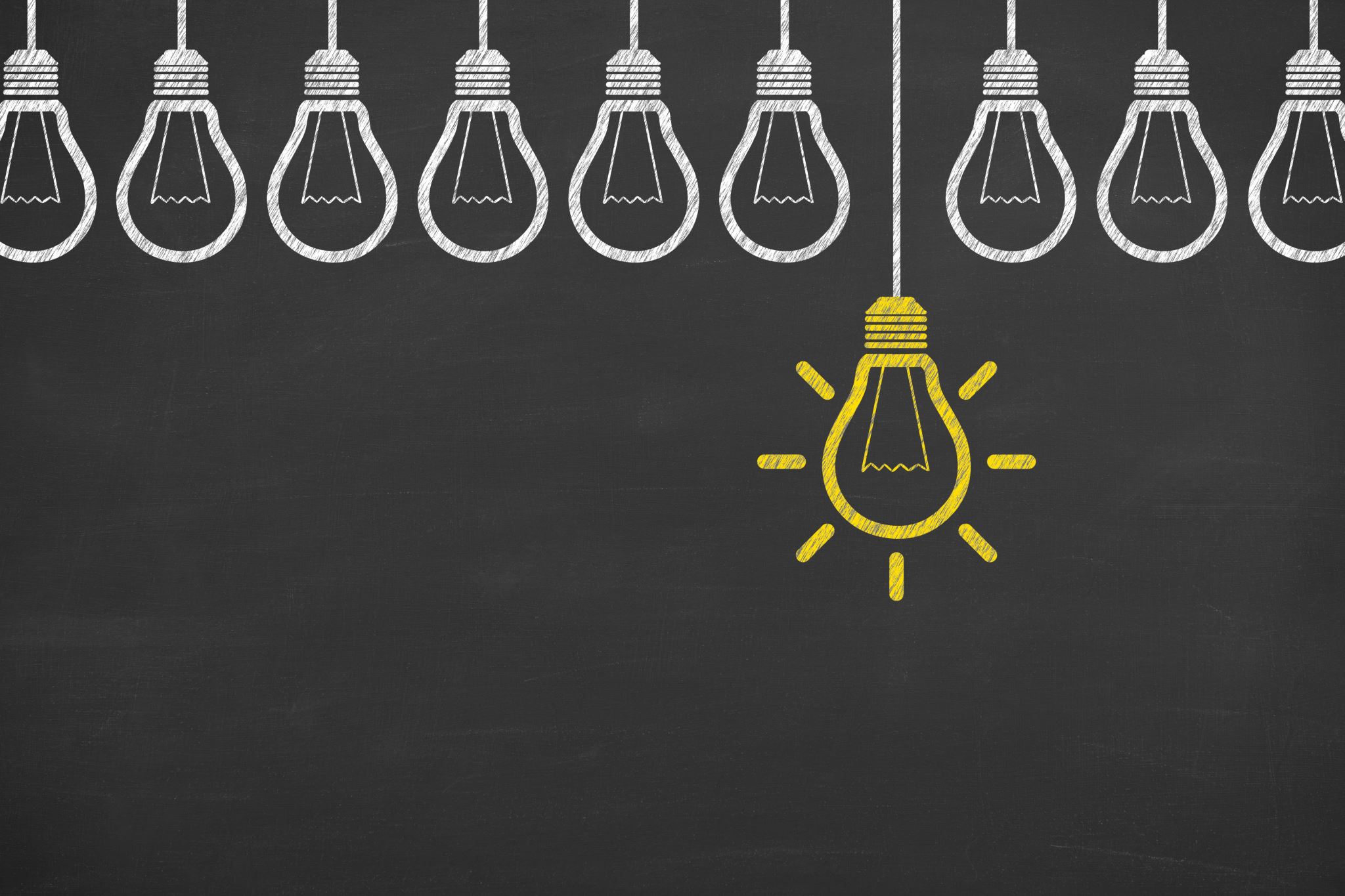 Leading innovative teaching and learning projects that make a difference. Evidence could include:
The ‘Pivot’ from on-campus to online teaching and assessment – did you systematically track the change? Reflect on the experience (with evidence). Seek opportunities to disseminate findings?

How you have  led, managed, participated in funded/unfunded project exploring key issues such as effectiveness of group-work, peer-assessment, alternative modes of assessment ?

Have you used innovative technologies or pedagogies and then rolled these out across the institution/discipline?
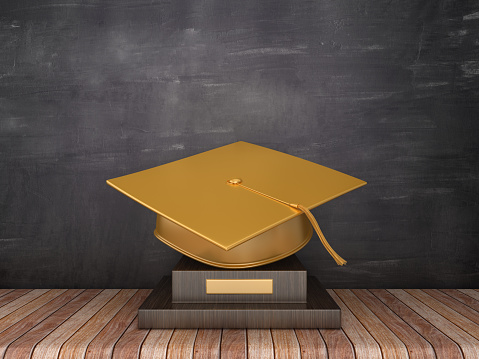 Have you won an award for your teaching and/or learning support?
This could be institutional (including previous HEIs), national, international or, for example, given by your Professional Body or National Agency;

A nomination for an award is worth mentioning, particularly if being nominated is through a competitive process;

If nominated by students, what proportion of your students have nominated you?
Can you demonstrate evidence of your excellence through peer or student feedback on your teaching?
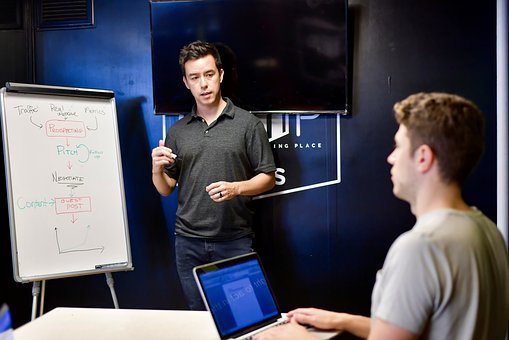 Demonstrating the impact of your mentoring of colleagues
How many new colleagues including research students have you mentored about teaching and learning?
Can any supply positive quotes?
You will need to explain what your mentoring comprises and your rationale for adopting this approach (see for example Clutterbuck, D., 2004. Everyone needs a mentor. Universities Press).
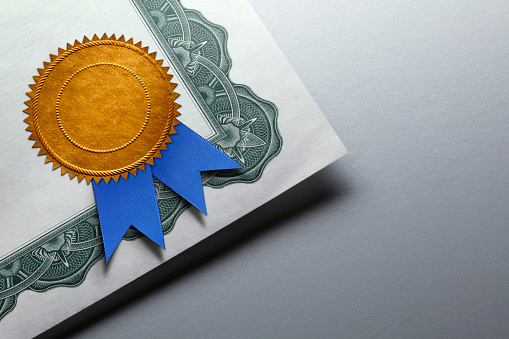 Achieving recognition for your teaching through accreditation
Emerging national framework for Professional Development (NFETL)
AdvanceHE offers 4: Associate, Fellow, Senior Fellow, Principal Fellow see https://www.advance-he.ac.uk/fellowship/your-routes-fellowship
Advance HE fellowships are awarded internationally: for example, in 2020 12% Principal Fellows were from outside the UK
SEDA offers a variety of routes https://www.seda.ac.uk/fellowships 
Other accreditors include the Institute of Enterprise Educators and some Professional Bodies.
Conclusions: Don’t just rely on assertion of your teaching and learning excellence. Convince the readers of the application that you make a significant contribution in this area.